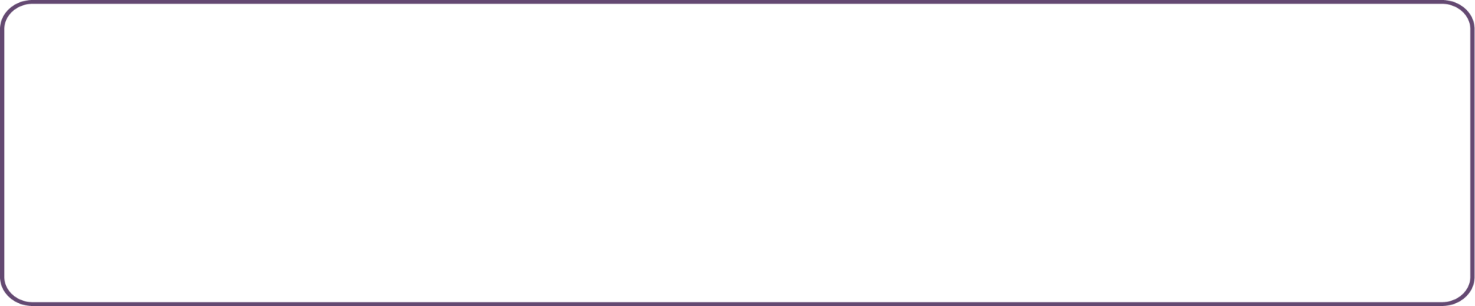 中文题目采用黑体50号字体（English： Arial， 50 of word size ）

单位：33号宋体|（work unit：33of word size,Arial  typeface）作者：33号宋体|（author ：33 of word size, Arial  typeface ）
关键词（33号宋体字加黑）

正文：33号宋体字
结果（33号宋体字加黑）

正文：33号宋体字
请勿改变页面大小
壁报内容只能1页幻灯，请勿增加页数
字号及排版样式可以自主修改正式壁报请删除此提示
结论（33号宋体字加黑）

正文：33号宋体字
目的（33号宋体字加黑）

正文：33号宋体字
方法（33号宋体字加黑）

正文：33号宋体字